5.6- Demonstrate how to be a  responsible consumer in the  21st century.
What are common threats to your financial peace of mind and how do  you spot them?
Identity Theft
Identity theft- crime which someone wrongfully obtains  and uses another person’s info
Types of ID theft:
1- Phishing
2- Skimming
3- Credit Card theft
Phishing
Phishing- an attempt to acquire someone else’s identity by  asking for sensitive information
Username, password, credit card, SN # etc.
What to watch for:
Generic greeting
Being asked to update personal information
www.espn.com
Forged link
Sense of urgency
PHISHING
Phishing
Skimming
Skimming- illegal copying of  information from the magnetic  strip of a credit or ATM card
What to watch for:
Unusual devices on the  ATM swipe machine
Skimmer
2 types of Credit Card Fraud
Account Takeover
Criminal hijacking of an  existing credit card  account
Application Fraud
Opening of credit card  accounts in another  person’s name
Credit and Debit Card Theft
Fraud spree: unauthorized charges on existing  accounts
What to watch for:
Charges on your debit or credit card statement  that you haven’t made
Hackers can steal account information from  personal computers, business computers, or  PUBLIC computers
Ways thieves steal your information
Lost or stolen cards
Your mailbox
Stealing your PIN during a purchase or withdrawal
Your trash!
Hacking Email
Over the phone
Personnel records
Employees of a business stealing card info
Fraud
Fraud- deliberate  deception for economic  gain
Examples of Fraud:
1- Ponzi Schemes
2- Pyramid Schemes
3- Online Scams
Ponzi Scheme
What is it?
People are convinced to invest in a fake company for  great economic returns
Once the scheme artist feels that enough money has been  collected, he disappears with the money
Named after Charles Ponzi in the early 1920s
Want to start your own ponzi scheme? Here’s how:
Convince a few people to invest
Return SOME money to investors
Convince more people to invest based on  your original success
Many original investors will invest again
Repeat steps I-III a number of times
A.	Then before step II in the cycle……..
V.	Disappear without a trace
IV.
Madoff Ponzi Scheme Simulation
Madoff collects funds from individuals with the promise of making them  10% returns each year
Madoff takes a cut off the top
To pay off that 10% to clients, Madoff simply uses the money they have  already given him and claims it as “returns” from stock investments.
What does he do when that money runs out and people are still expecting  10% returns each year?
Collects other clients funds, takes some more money off the top, and uses  remaining funds from new clients to pay off returns with money he was  raising from new customers.
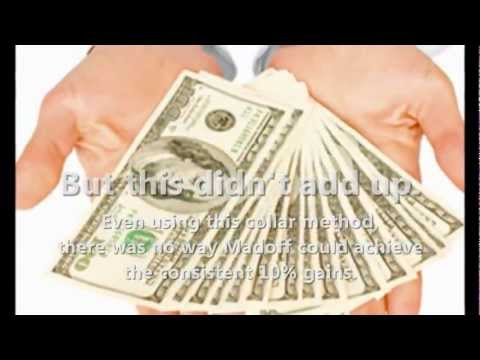 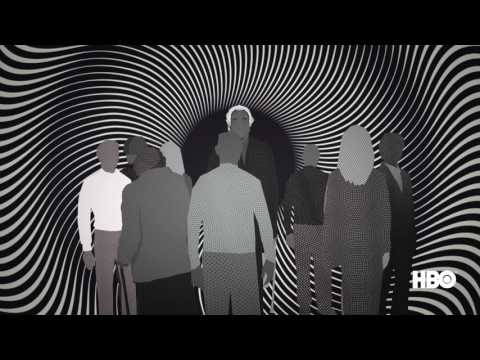 Pyramid Scheme
What is it?
Investment where each paying investor recruits (at least) two  other investors. The first investor makes money from his  recruits… they make money by recruiting more.
People at the top, make money from people at the bottom
Main characteristic: participants only make money by  recruiting other members
Pyramid Scheme displayed visually:
Ponzi Pyramid vs. Pyramid Scheme
Online Scams/Internet Fraud-
What to look for:
Work at Home Ads
Too good to be true
Fake charity  organizations
Natural disaster relief  funds are popular
“Be part of one of  America’s fastest growing  industries.”
“Be your own Boss.”
“Earn thousands of dollars  a month from home, with  minimal time  commitment!”
Malware
“Malicious Software”
Includes viruses or spyware that gets  installed on your computer, phone,  mobile device, without your consent.
Can be used for fraud.
Phone Scams
Social Security Number has been suspended
There is no such thing, they are trying to get your personal information. 
Threat of arrest if you don’t contact them 
The IRS has a warrant for your arrest
The government contacts you by mail, not over the phone.  
If you are unsure of a phone call being legit, ask to send them the info by mail.  Don’t give them your address.  If they are official, they will already have it.
Hang Up
https://vimeo.com/352056081